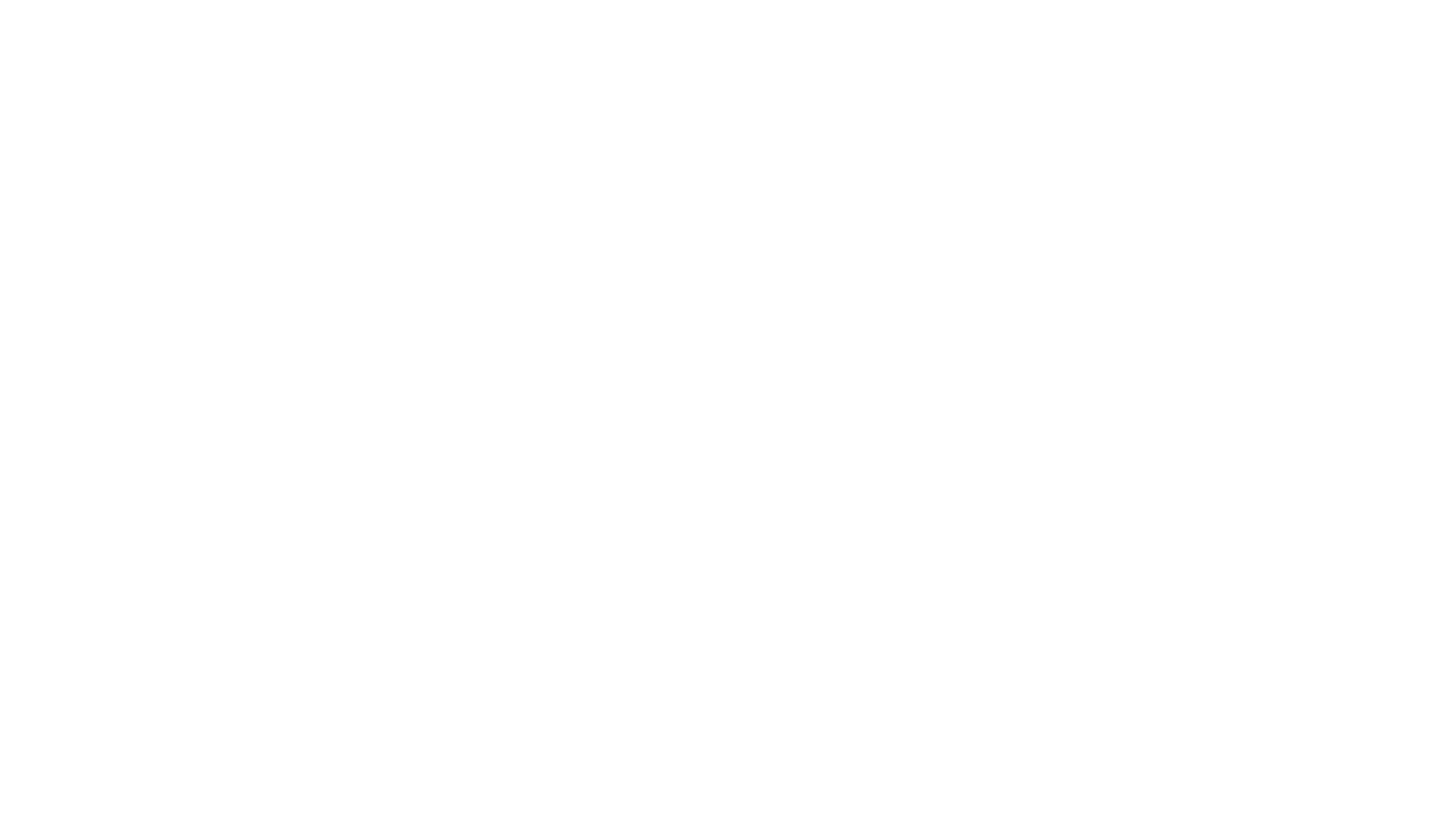 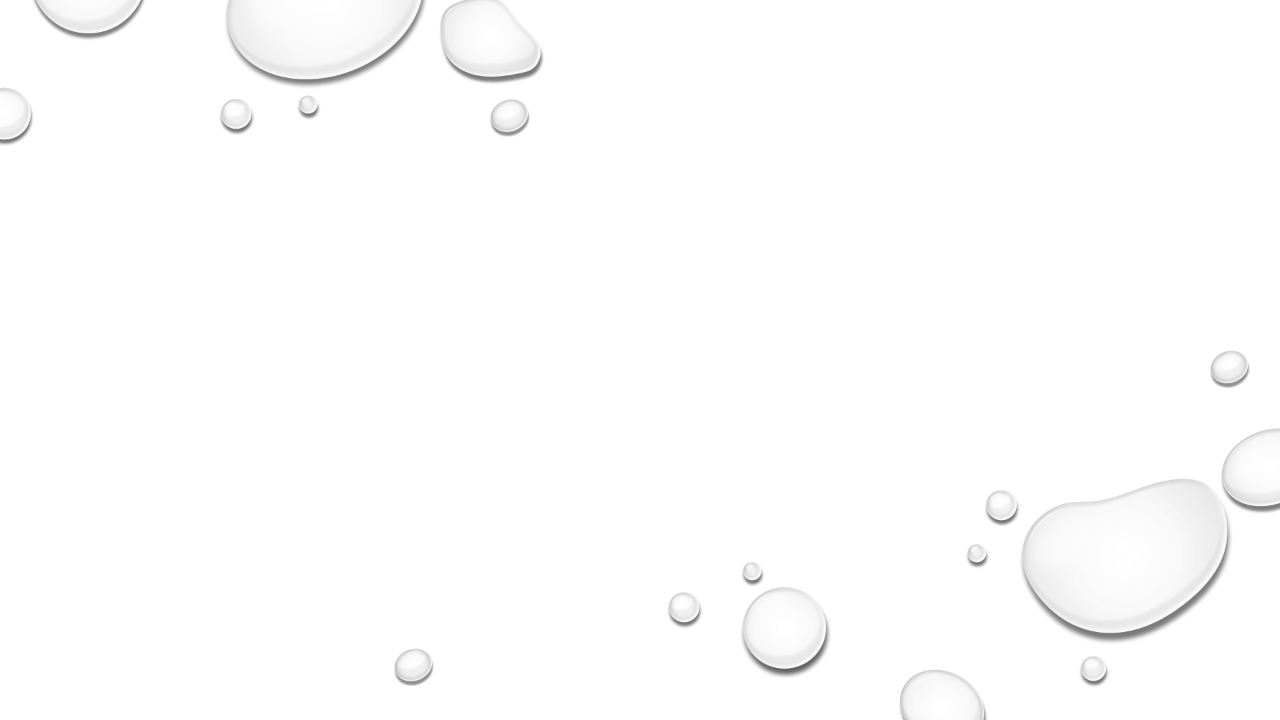 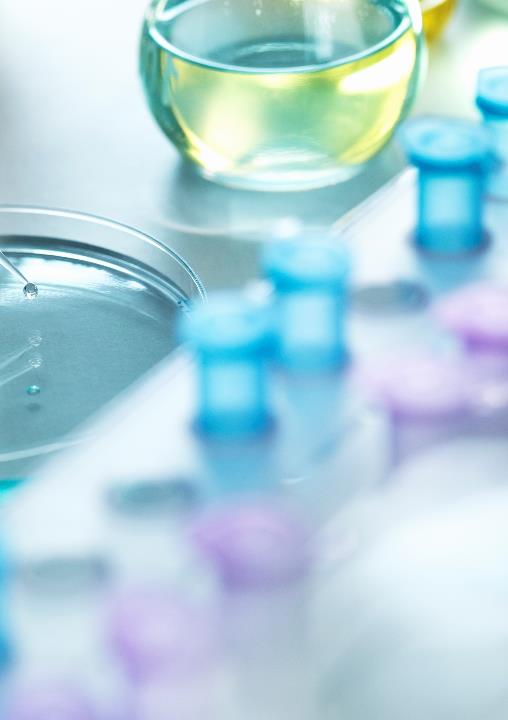 ANGGARAN PEMBIAYAAN  KESEHATAN INDONESIA
Oleh :
Faik agiwahyuanto
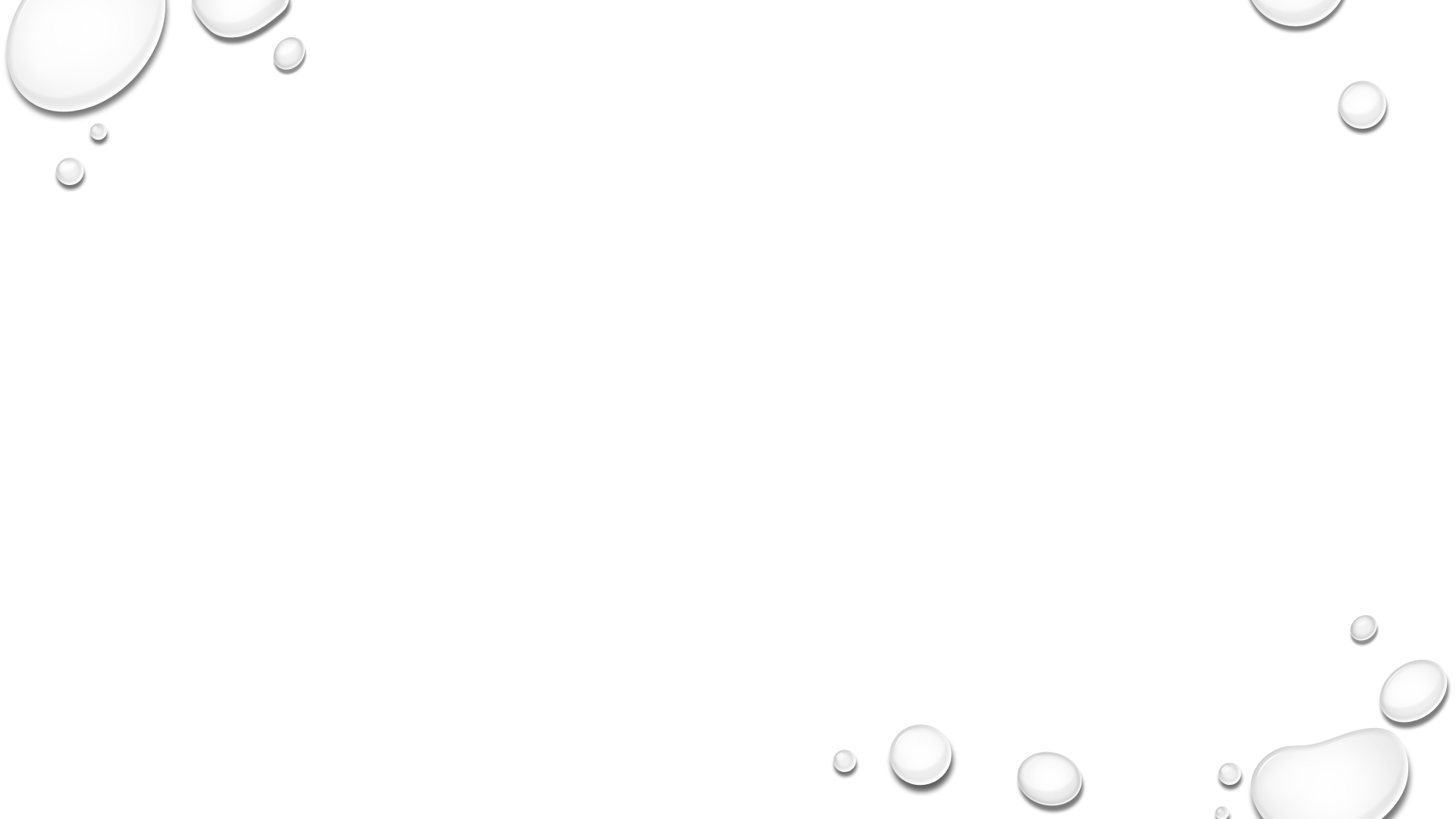 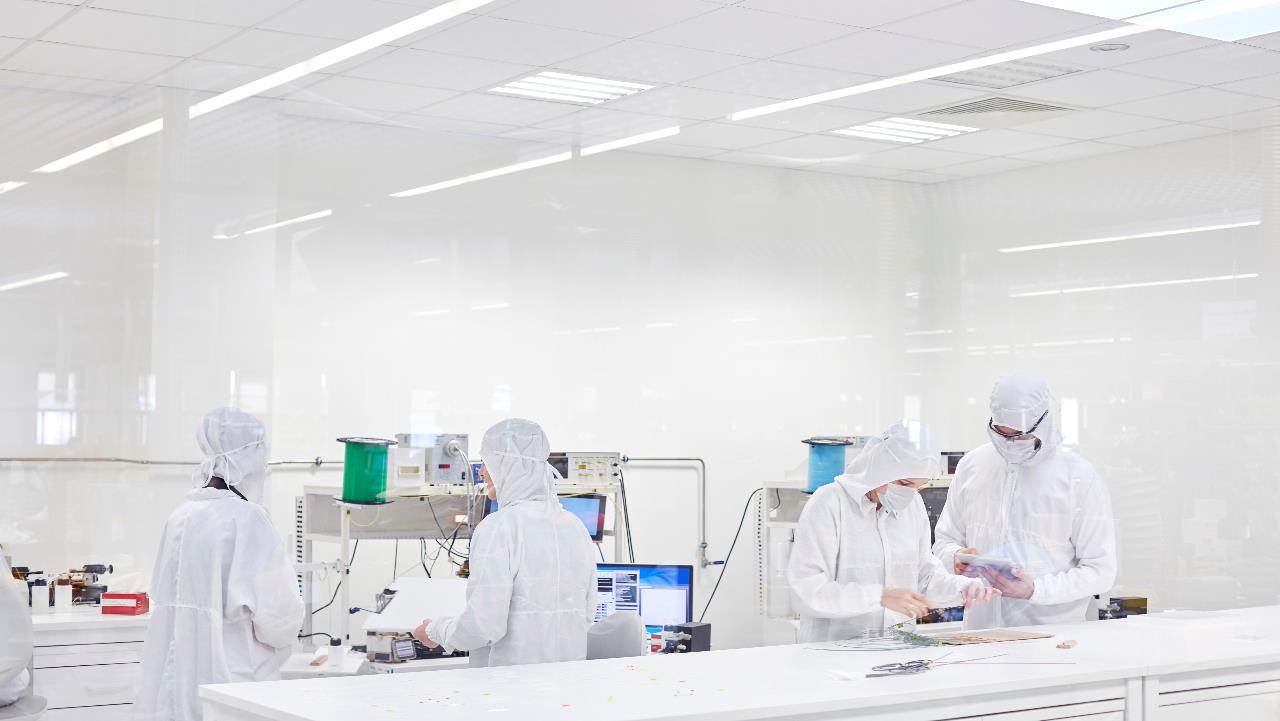 Pembahasan:
Anggaran dan pembiayaan ???
Anggaran (business budget) flexible
Tujuan anggaran
Manfaat Anggaran (Marconi & Siegel, 1983) Dalam Hehanusa (2003, P.406-407)
Anggaran adalah hasil dari proses perencanaan, berarti anggaran merupakan perjanjian negosiasi antara peserta dominan dalam suatu organisasi mengenai tujuan kegiatan di masa depan.
Anggaran adalah gambar prioritas alokasi sumber daya yang dimiliki karena dapat berperan sebagai perusahaan cetak biru kegiatan.
Anggaran adalah alat komunikasi internal yang menghubungkan departemen (divisi) yang bersatu dengan departemen lainnya (divisi) dalam organisasi dan dengan manajemen top.
Anggaran memberikan informasi tentang hasil aktual kegiatan dibandingkan dengan standar yang telah ditetapkan.
Anggaran sebagai alat kontrol yang mengarahkan manajemen untuk menentukan bagian organisasi yang kuat dan lemah, ini akan mampu mengarahkan manajemen untuk menentukan tindakan korektif yang harus diambil.
Anggaran mempengaruhi dan memotivasi manajer dan karyawan untuk bekerja secara konsisten, efektif, dan efisien dalam kondisi kesesuaian sasaran antara tujuan perusahaan dan tujuan karyawan.
Macam-macam anggaran
Anggaran produksi
Anggaran produksi menurut Halim dan Supomo (1990: 153) berisi rencana untuk unit yang diproduksi selama periode anggaran. Estimasi produksi ditentukan berdasarkan perkiraan penjualan dan rencana inventaris.
Anggaran Produksi adalah dasar penganggaran untuk biaya produksi, yaitu anggaran untuk biaya bahan baku, anggaran untuk biaya tenaga kerja langsung, dan anggaran overhead pabrik.
Anggaran biaya bahan baku
Merencanakan secara rinci tentang biaya bahan baku untuk produksi selama periode yang akan datang, yang mencakup rencana tentang jenis (kualitas) bahan baku yang diproses, jumlah ( kuantitas) bahan baku bahan yang diproses, dan waktu (kapan) bahan baku diproses dalam proses produksi. Munandar (2000: 134)
Anggaran tenaga kerja langsung
Anggaran Tenaga Kerja Langsung Adalah Anggaran Yang Merencanakan Secara Lebih Rinci Tentang Upah Yang Akan Dibayarkan Langsung Kepada Tenaga Kerja Selama Periode Mendatang.
Yang Mencakup Rencana Tentang Jumlah Waktu Yang Dibutuhkan Oleh Tenaga Kerja Secara Langsung Untuk Menyelesaikan Unit Yang Akan Diproduksi,
Tingkat Upah Yang Akan Dibayarkan Kepada Pekerja Langsung Dan Waktu (Ketika) Pekerja Langsung Melakukan Kegiatan Proses Produksi.
Yang Masing-masing Terkait Dengan Jenis Barang Jadi (Produk) Yang Akan Diproduksi, Dan Tempat (Departemen) Di Mana Para Pekerja Langsung Akan Bekerja.
Anggaran overhead pabrik
Anggaran overhead pabrik adalah anggaran yang merencanakan lebih rinci tentang biaya pabrik tidak langsung selama periode mendatang.
Yang mencakup rencana biaya pabrik tidak langsung, biaya pabrik tidak langsung, dan waktu (kapan) biaya pabrik tidak langsung dibebankan, yang masing-masing ditugaskan untuk tempat (departemen) di mana biaya pabrik tidak langsung terjadi
Perbedaan Mendasar Antara Biaya Standar Dgn Anggaran Dalam Akuntansi Biaya Perencaan & Pengendalian Biaya (Pengambilan Keputusan)
Tidak semua anggaran disusun atas dasar biaya standar.
Anggaran adalah menyatakan besarnya biaya yang diharapkan (expected), sedangkan biaya Standar biaya yang seharusnya dicapai oleh pelaksana.
Anggaran lebih cenderung merupakan batas-batas biaya yang tidak boleh dilampaui, sedangkan biaya standar adalah mengutamakan tingkatan biaya yang harus bisa ditekan (dikurangi) agar prestasi pelaksanaan dinilai baik.
Anggaran pada umumnya disusun untuk setiap bagian di dalam perusahaan baik yang berhubungan dengan fungsi produksi, fungsi pemasaran maupun fungsi administrasi dan umum. Sedangkan biaya standar pada umumnya disusun untuk biaya produksi saja.
Selisih biaya yang timbul dari biaya standar akan diinvestigasi (diperiksa) penyebabnya dengan teliti. Sedangkan anggaran yang tidak didasarkan biaya standar hanya menekankan pada penghematan biaya dibanding anggaran, selisih umumnya tidak diinvestigasi lebih lanjut”.  (Supriyono, 1997, 97)
Persamaan anggaran & biaya standar dalam tujuannya
Pengendalian managerial
Keduanya menggunakan biaya di tentukan terlebih dahulu untuk periode mendatang
Baik anggaran maupun biaya standar memungkinkan penyusunan laporan manajerial yang di bandingkan biaya actual dengan biaya yang ditentukan terlebih dahulu
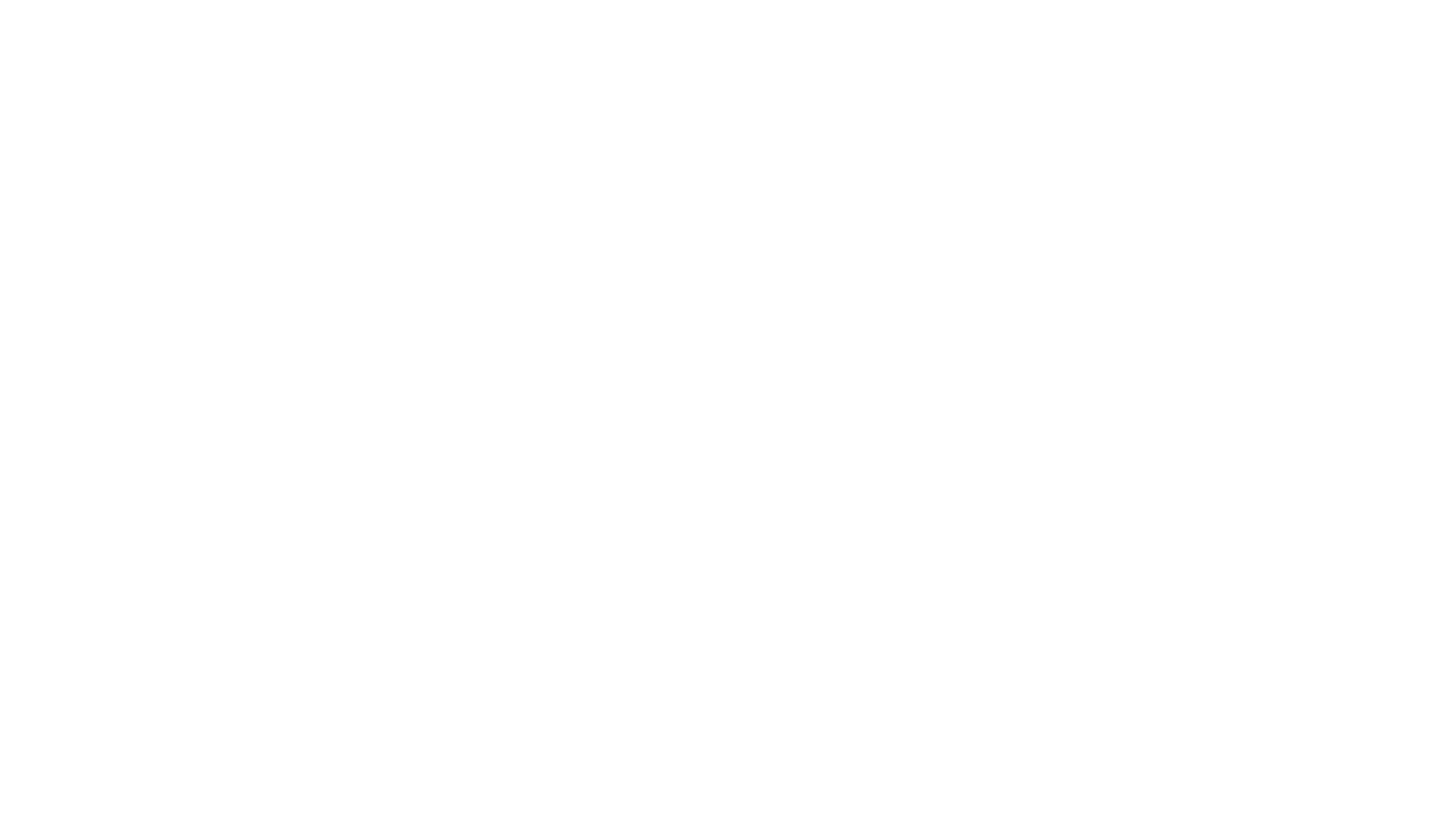 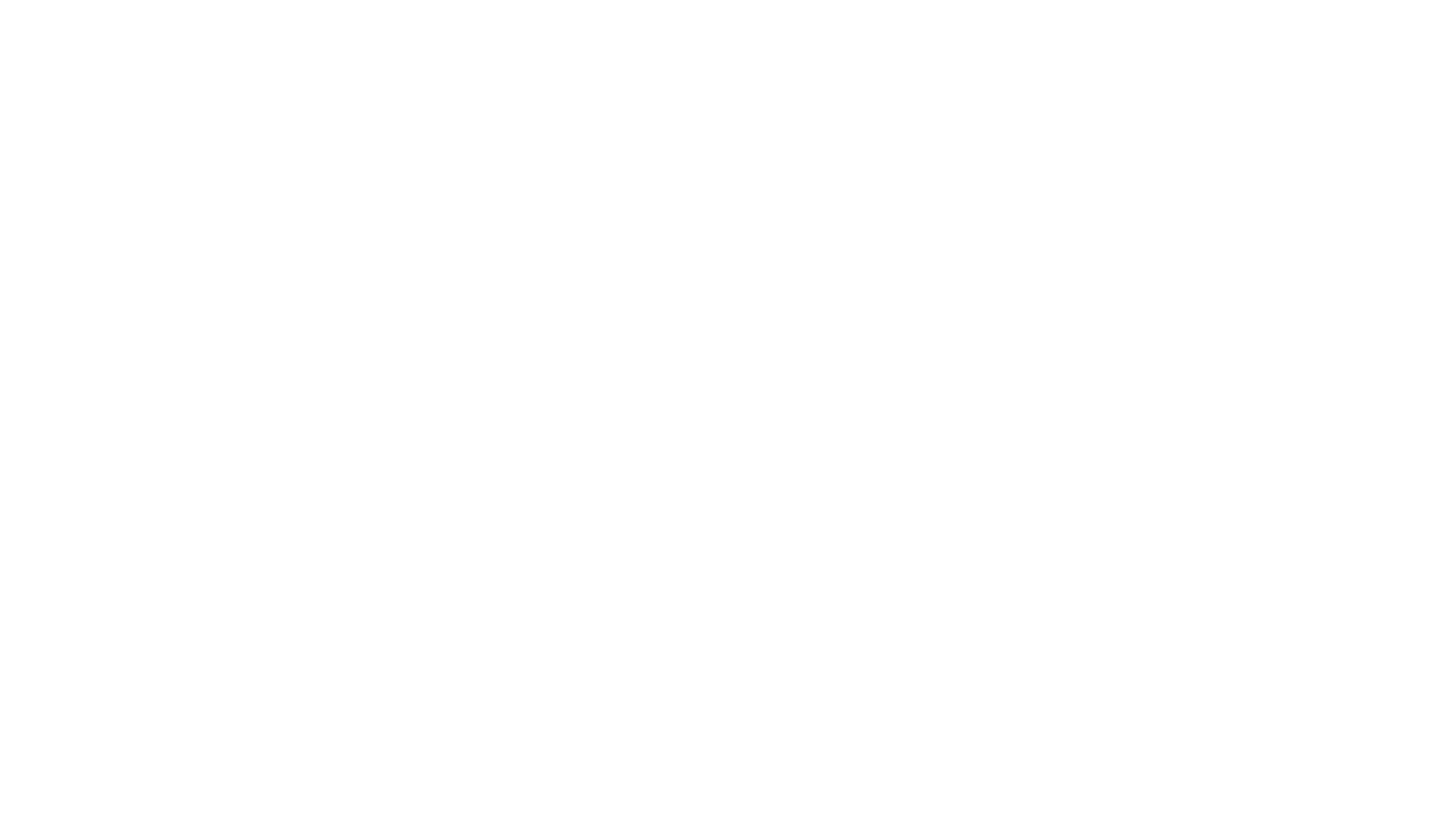 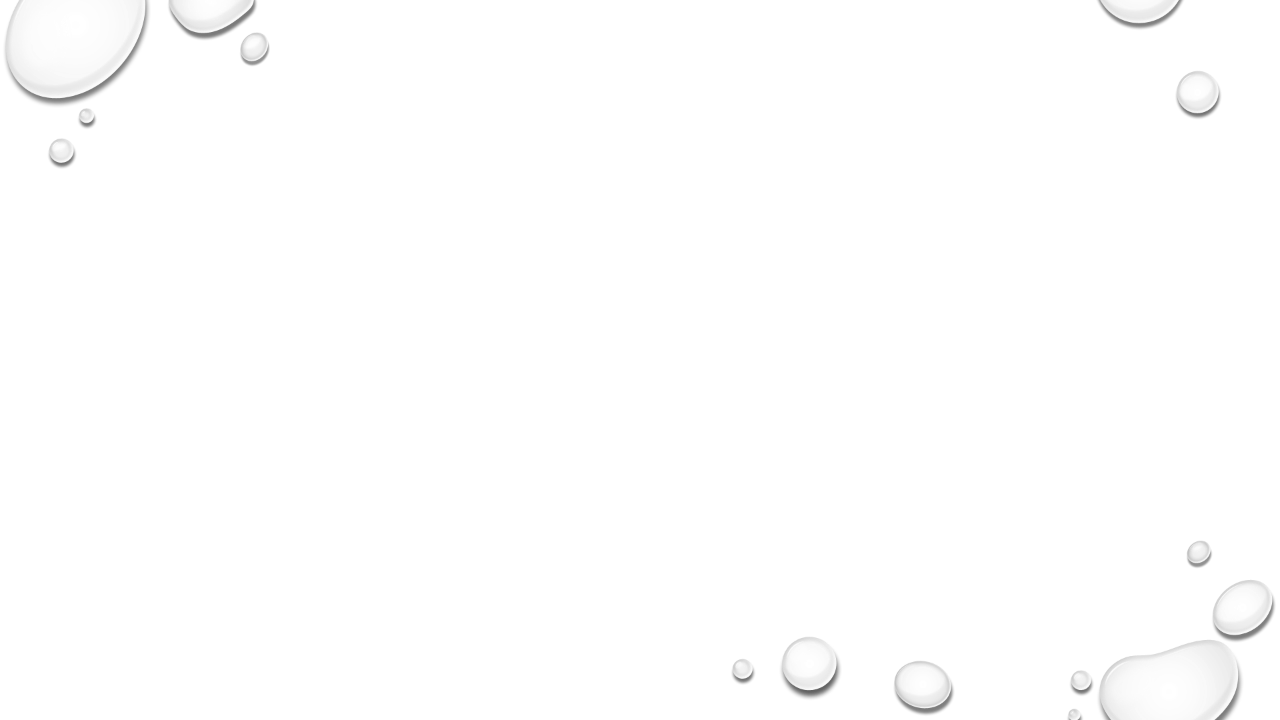 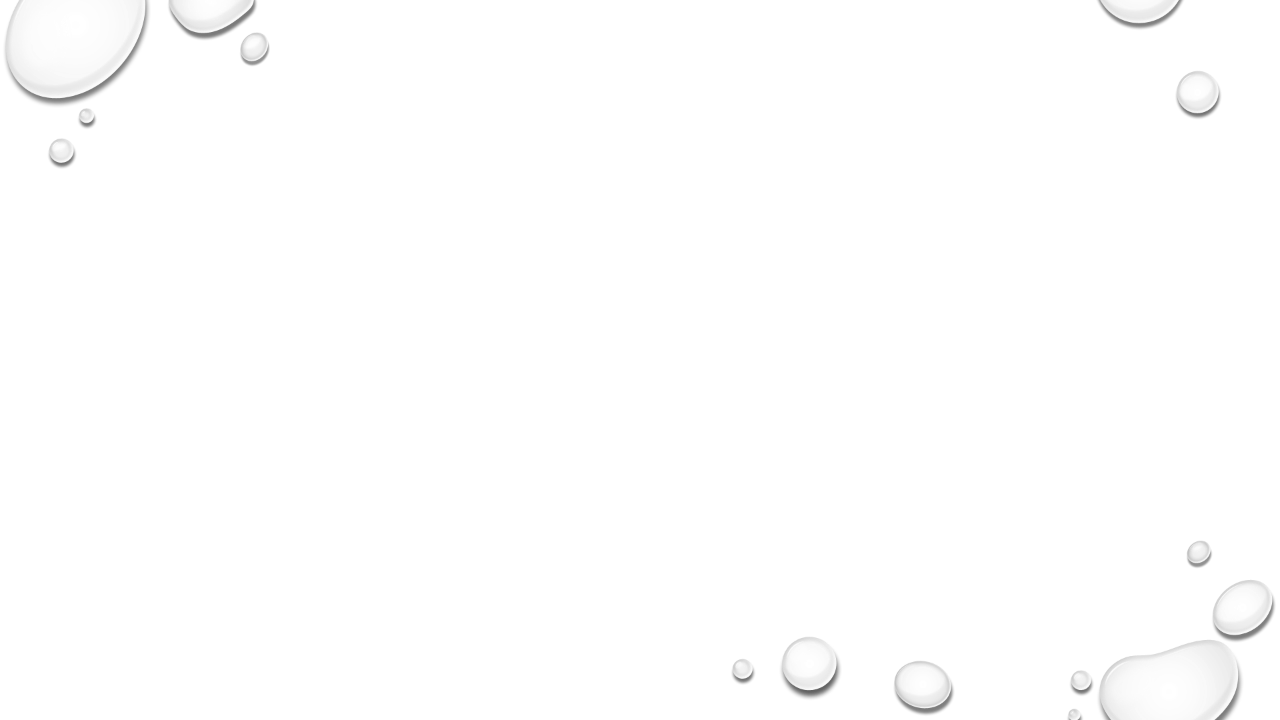 Summary :
Anggaran dan pembiayaan tidaklah sama, anggaran lebih cenderung mengarah ke perencanaan guna menjalankan suatu aktifitas, sedangkan pembiayaan lebih cenderung kepada kondisi dimana institusi menyiapkan apa yang akan dibayar
Anggaran sendiri dalam akuntasi akan menyasar kepada penggunaan biaya yang sesuai dengan standar guna menekan pada proses yang melebihi dari apa yang telah direncanakan
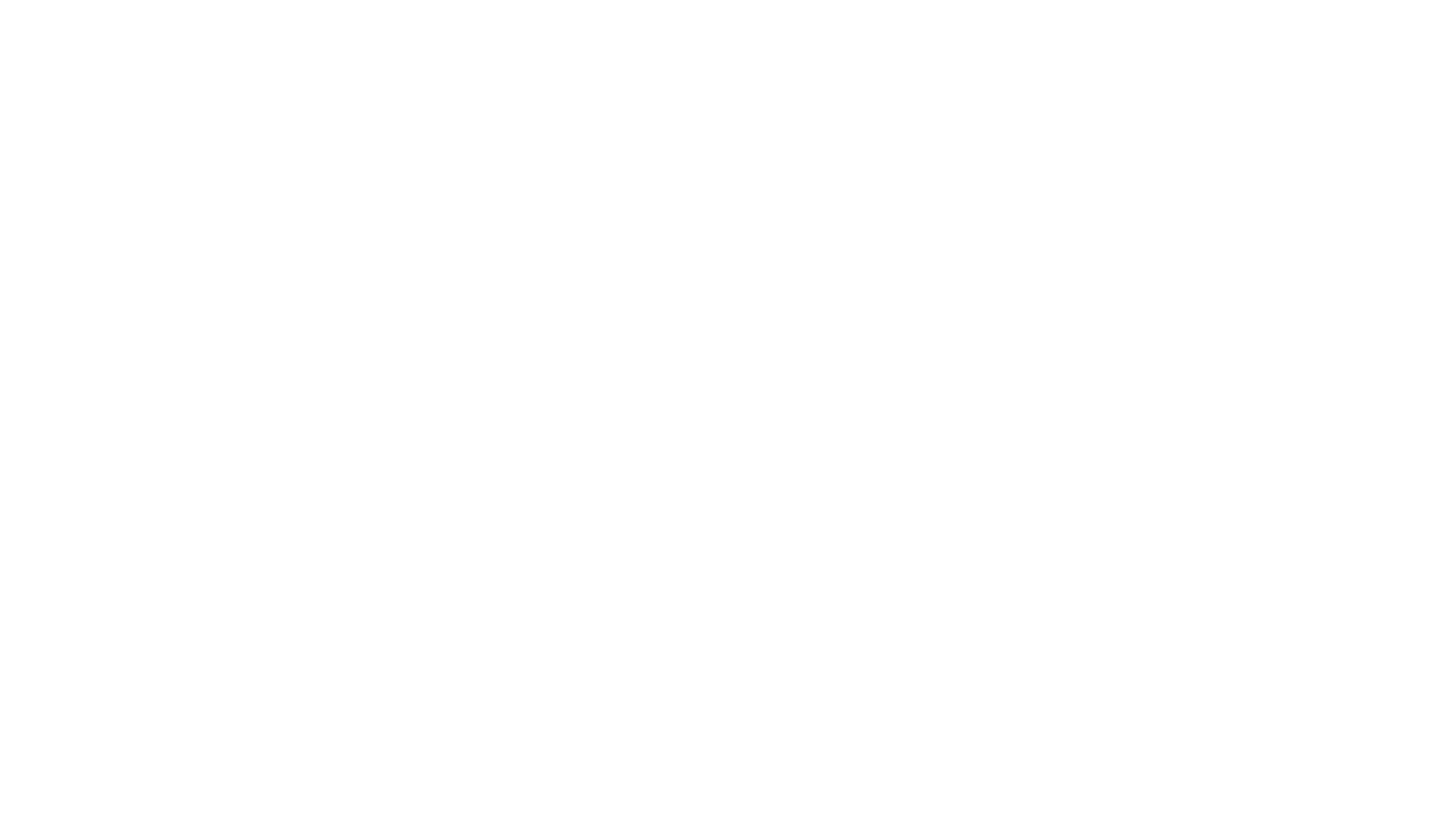 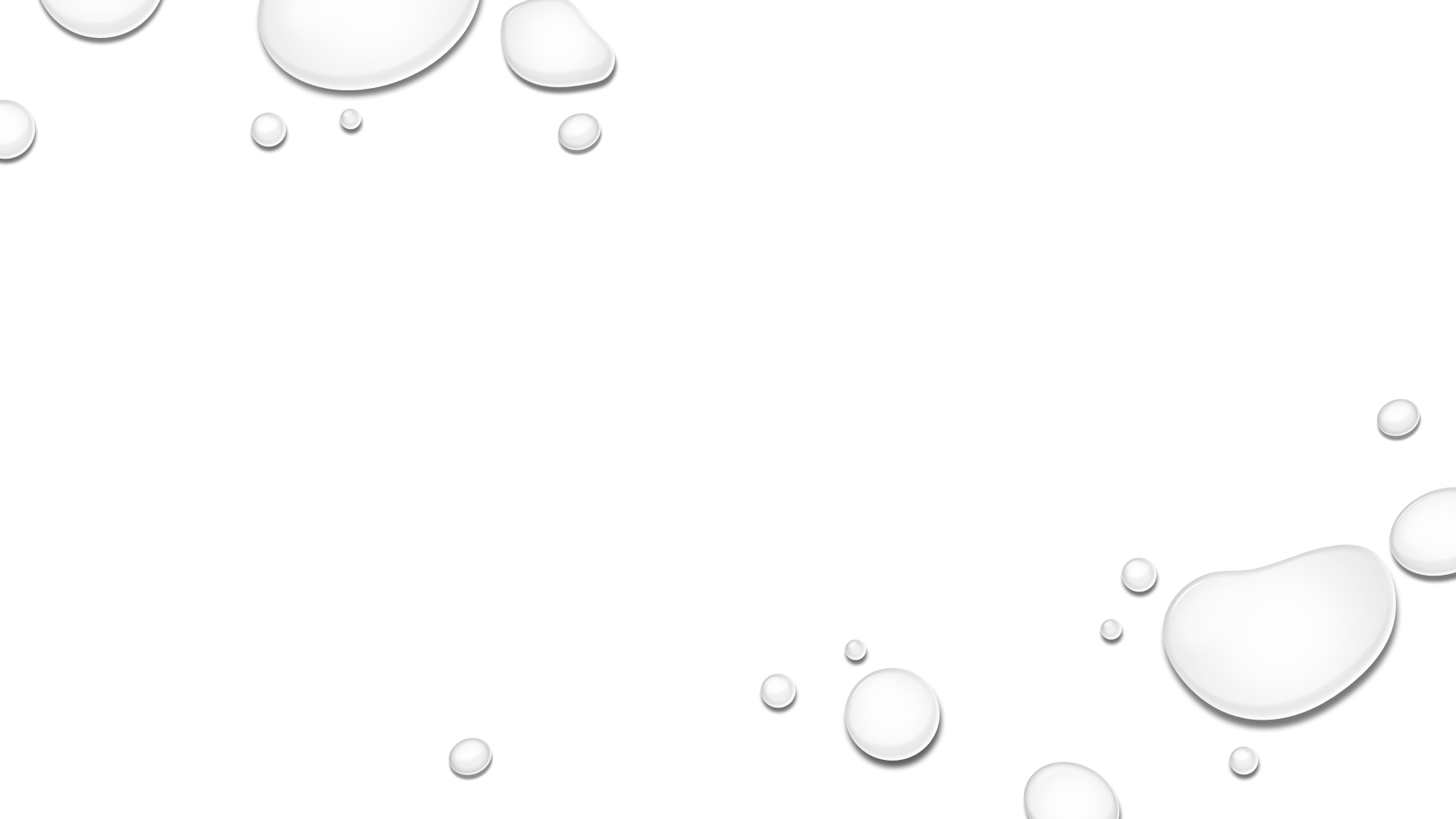 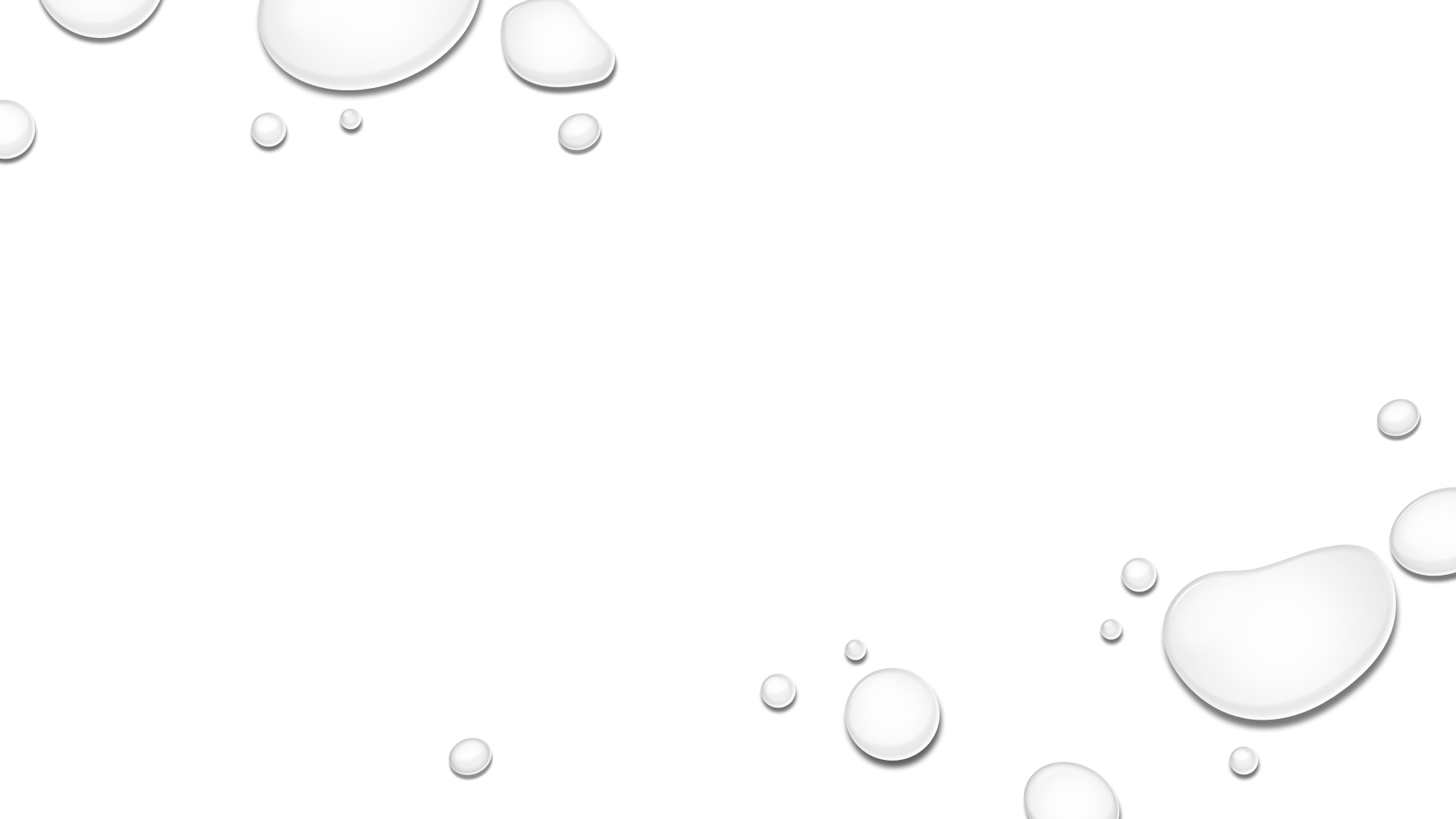 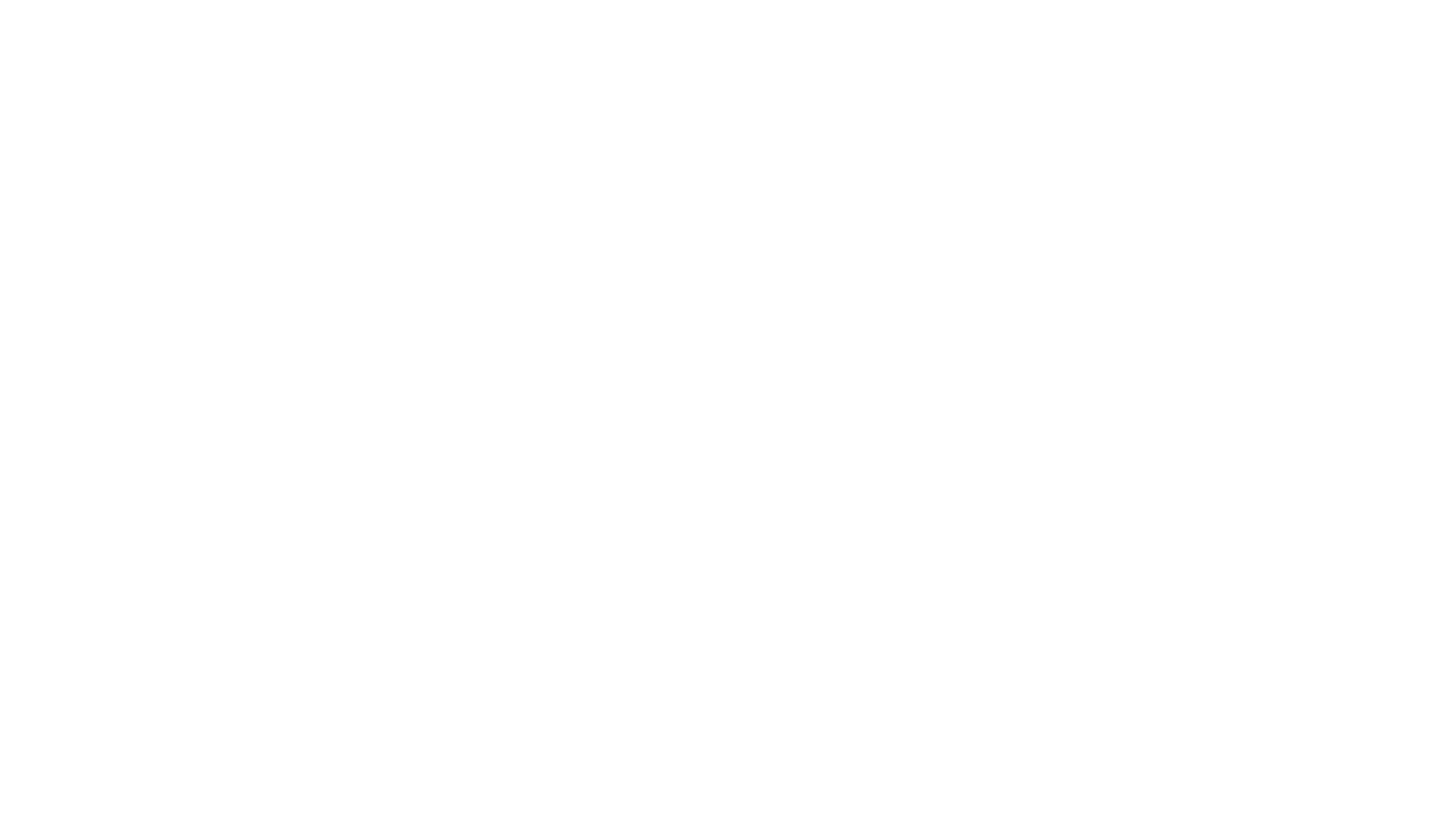 Contact Us
FAIK AGIWAHYUANTO
08112700925